Yale
UNIVERSITY
Presented by:
统计10-徐玖堃
丁洋
刘畅
会计10-柴晨朔
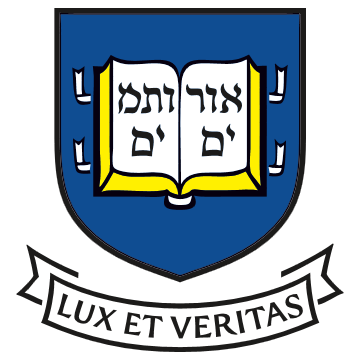 YALE University
an AMERICAN private IVY LEAGUE
RESEARCH university LOCATED in NEW HAVEN
Founded in 1701 in the Colony of Connecticut, the university is the third-oldest institution of higher education in the United States.
Start Here
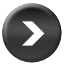 Introduction
Campus Life
Alumni
History
Academics
Application
Presented by:
Maple . Anna . Aria . Jacky
©Yale University
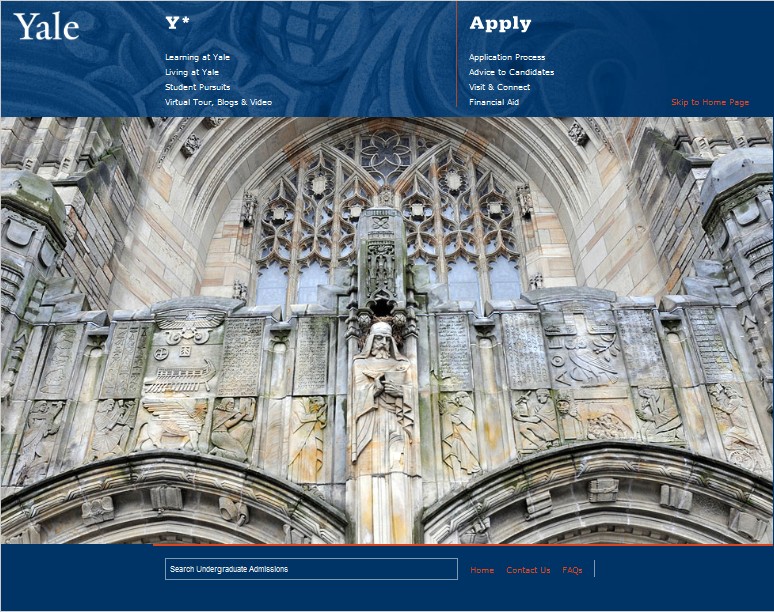 1
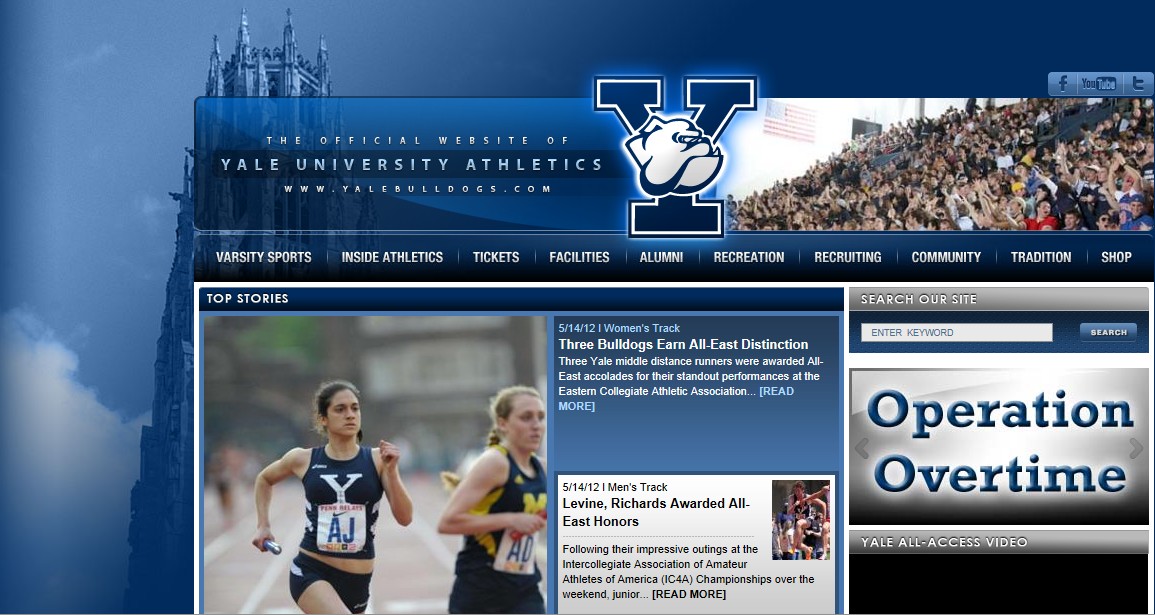 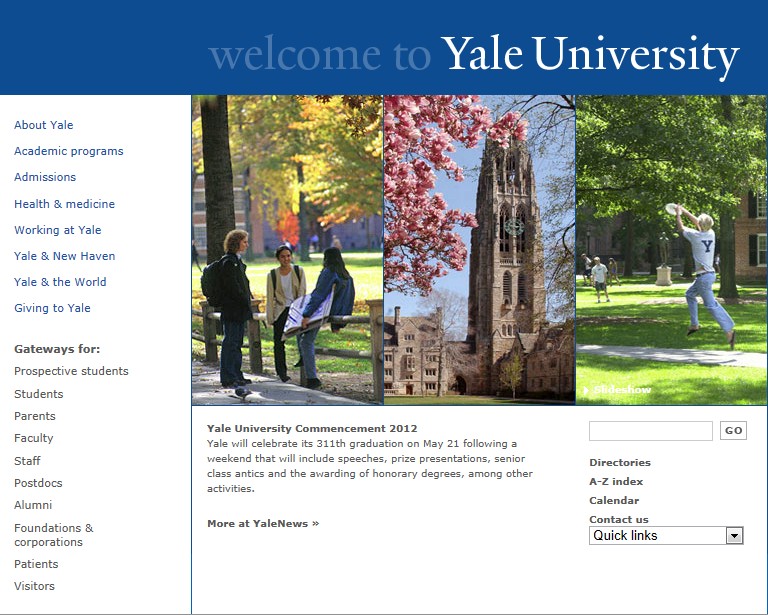 YALE WEBSITES
YALEUniversity
Presented by:
Maple . Anna . Aria . Jacky
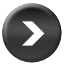 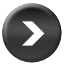 LIGHT AND TRUTH
2
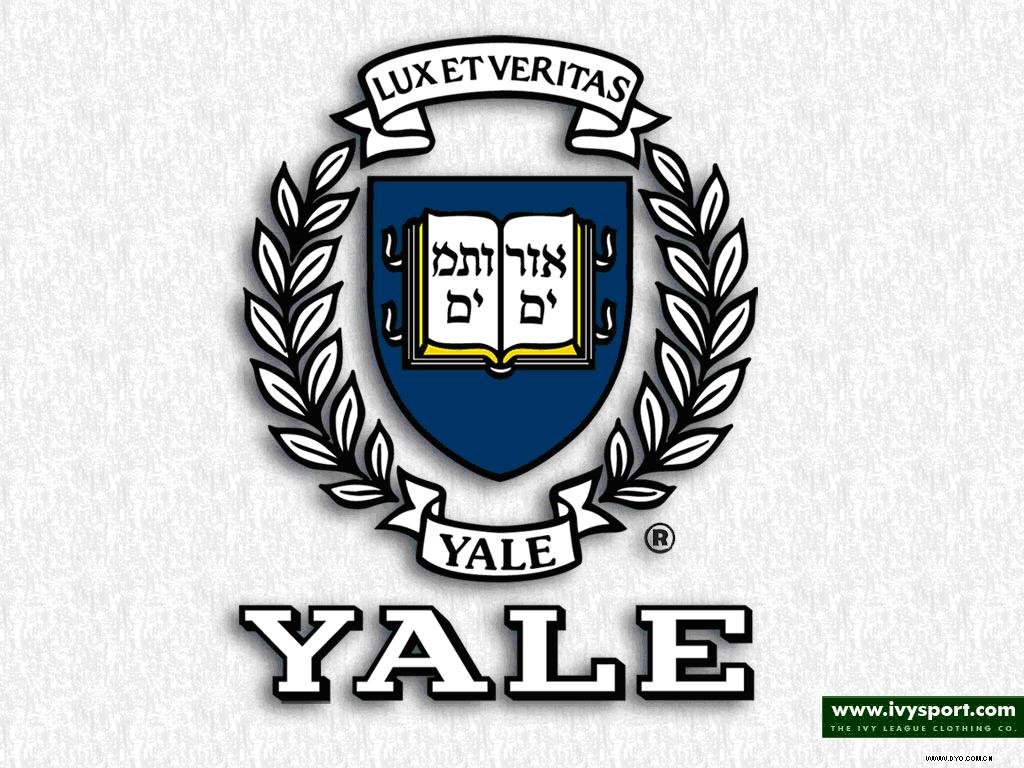 YALE BLUE
Since the 1850's, Yale Crew has rowed in blue uniforms, and in 1894, blue was officially adopted as Yale's color. In 2005, University Printer John Gambell was asked to standardize the color.

Hex triplet :   #0F4D92
RGB(r, g, b) :   (15, 77, 146)
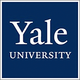 Light and Truth is Yale's source for intellectually driven, rational conservative thought. Articles range from considerations on the political, to the philosophical, to the Yale community and current affairs.
LIGHT and TRUTH
School MOTTO
YALEUniversity
Presented by:
Maple . Anna . Aria . Jacky
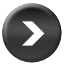 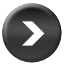 LIGHT AND TRUTH
3
YALE IN BRIEF
Several data
For more information 
please visit the official website:
www.yale.edu
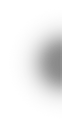 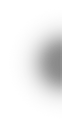 YALEUniversity
Presented by:
Maple . Anna . Aria . Jacky
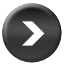 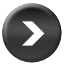 LIGHT AND TRUTH
4
YALE HISTORY
In 1640s, colonial clergymen led an effort to establish a college in New Haven to preserve the tradition of European liberal education in the New World. 
in 1701, the charter was granted for a school “wherein Youth may be instructed in the Arts and Sciences through the blessing of Almighty God may be fitted for Publick employment both in Church and Civil State.” 
In 1718 the school was renamed “Yale College” in gratitude to the Welsh merchant Elihu Yale, who had donated the proceeds from the sale of nine bales of goods together with 417 books and a portrait of King George I.
In the 19th and 20th centuries, the establishment of the graduate and professional schools that would make Yale a true university. 
In the 1830s, International students have made their way to Yale, the first Latin American student enrolled. 
In 1850,the first Chinese citizen to earn a degree at a Western college or university came to Yale.
In 1869, the University began admitting women students at the graduate level, and in 1969 as undergraduates.
Beginning in the early 1930s, Yale College was transformed, by the establishment of residential colleges.
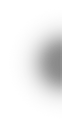 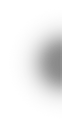 YALEUniversity
Presented by:
Maple . Anna . Aria . Jacky
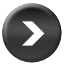 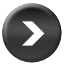 LIGHT AND TRUTH
5
SCHOOL HISTORY
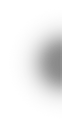 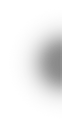 YALEUniversity
Presented by:
Maple . Anna . Aria . Jacky
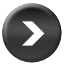 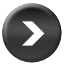 LIGHT AND TRUTH
6
YALE SPORTS
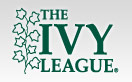 Ivy league sports
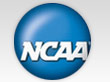 National Collegiate Athletic Association
Varsity Sports:
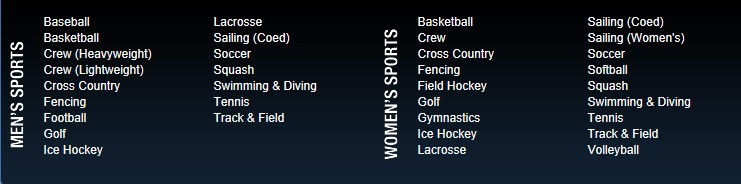 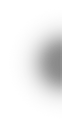 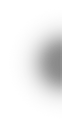 YALEUniversity
Presented by:
Maple . Anna . Aria . Jacky
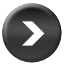 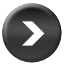 LIGHT AND TRUTH
7
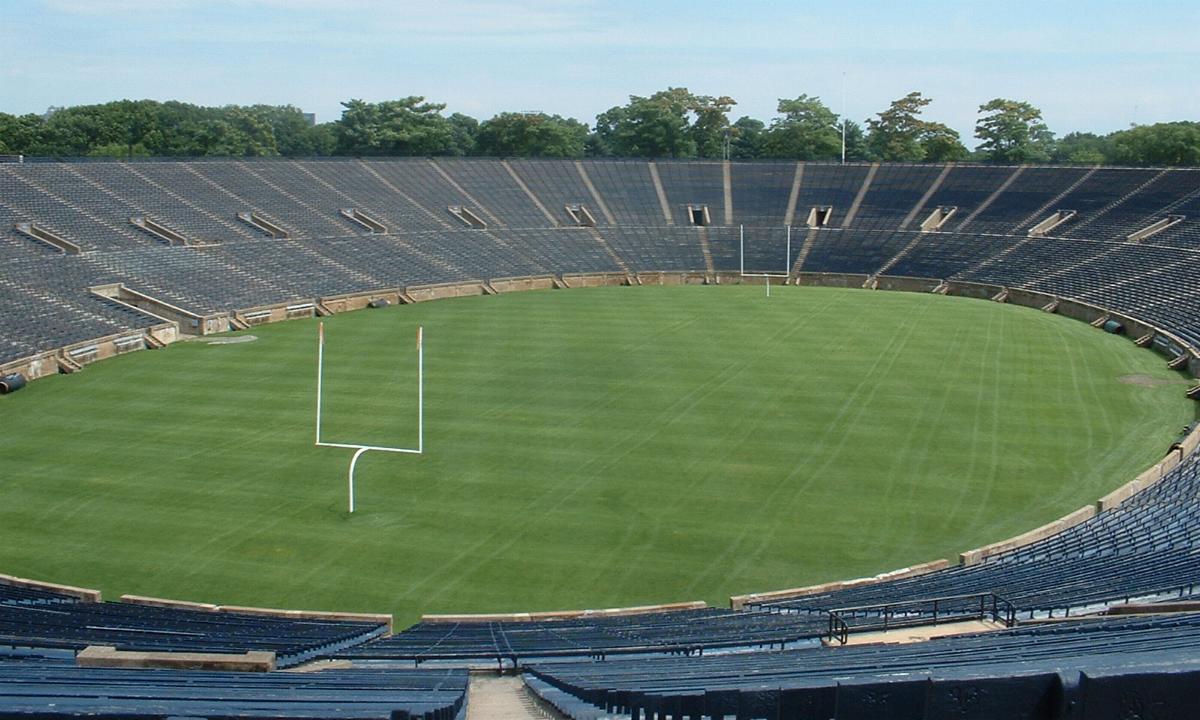 YALE BOWL
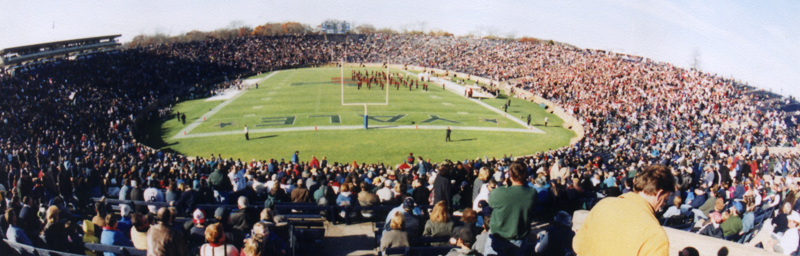 The historic Yale Bowl is one of the true treasures in American sports. It was the first stadium with seating that completely surrounded the field when it opened on Nov. 21, 1914, for the Yale-Harvard game.
Restoration of the famous Yale Bowl began in Spring 2005. The first phase included the installation of an iron picket fence with brick columns, the rebuilding of interior and exterior walls, the repair or replacement of 17 miles of wood seats, and upgrades to all drainage and utilities. Its current seating capacity is 61,446 and every seat has an unobstructed view of the playing field.
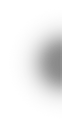 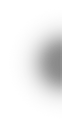 YALEUniversity
Presented by:
Maple . Anna . Aria . Jacky
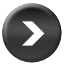 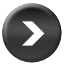 LIGHT AND TRUTH
8
HANDSOME DAN
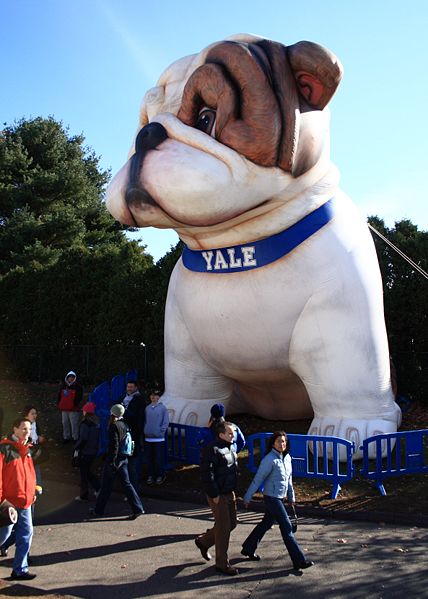 The mascot of Yale is a bulldog called Handsome Dan. The tradition was established by a young gentleman from Victorian England, who attended Yale in the 1890's. 
Yale was the first university in the United States to adopt a mascot, and to this date, none is better known than Handsome Dan.
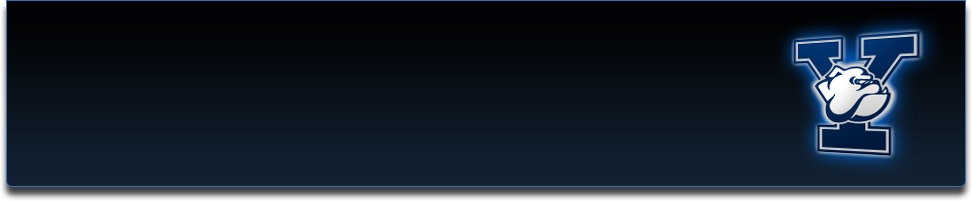 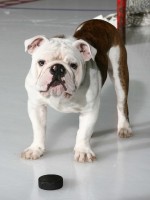 Bulldog, Bulldog, Bow Wow Wow!!!
The official website of
Yale University Athletics:
Handsome Dan XVII
2007 ～ present
www.yalebulldogs.com
YALEUniversity
Presented by:
Maple . Anna . Aria . Jacky
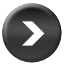 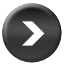 LIGHT AND TRUTH
9
LIFE IN YALE
Campus Map
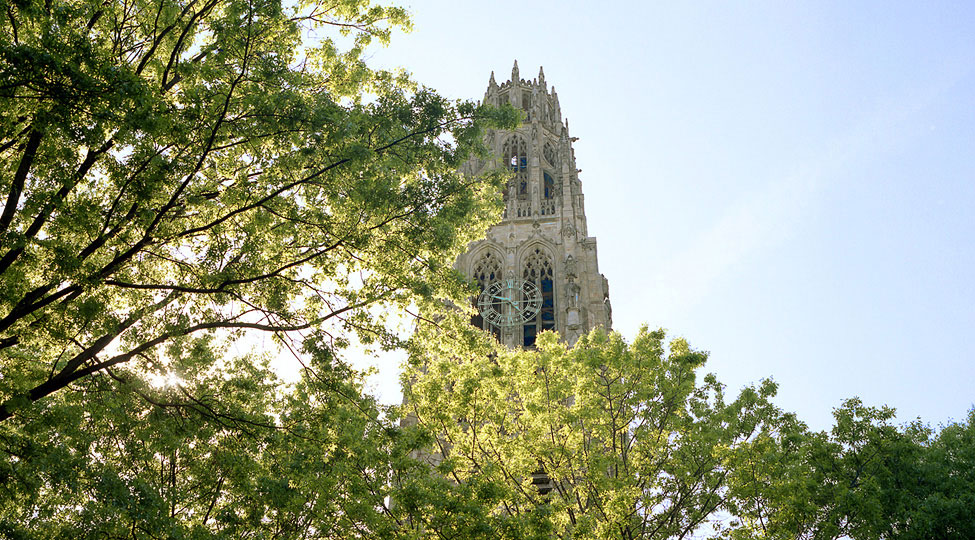 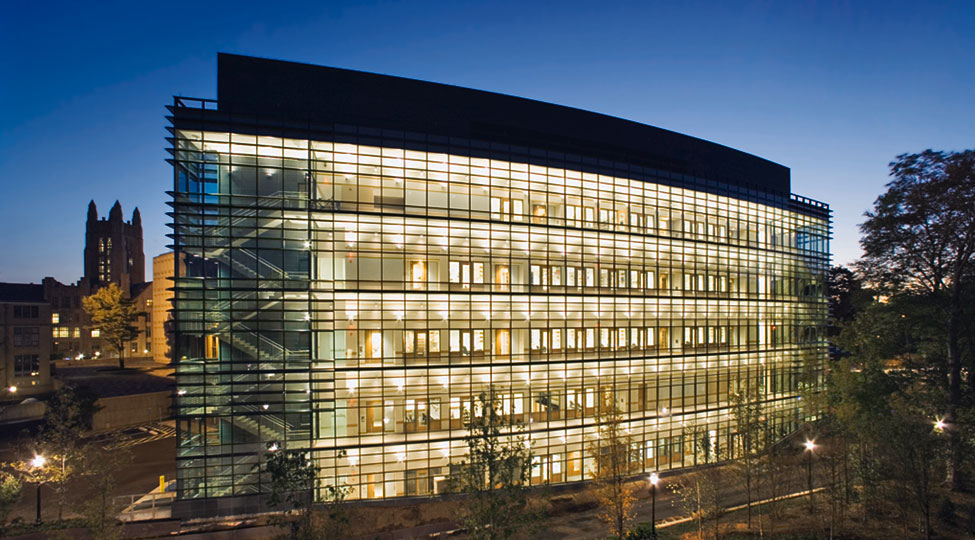 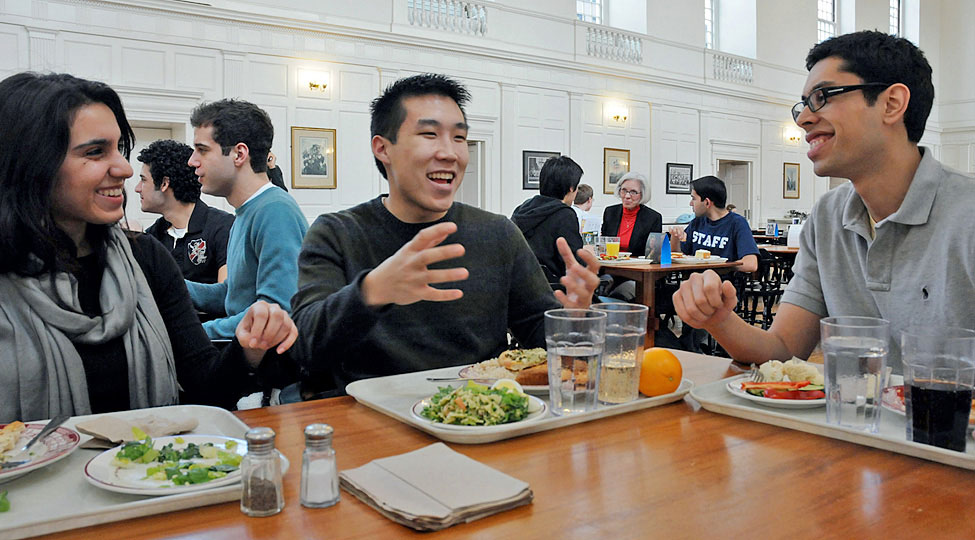 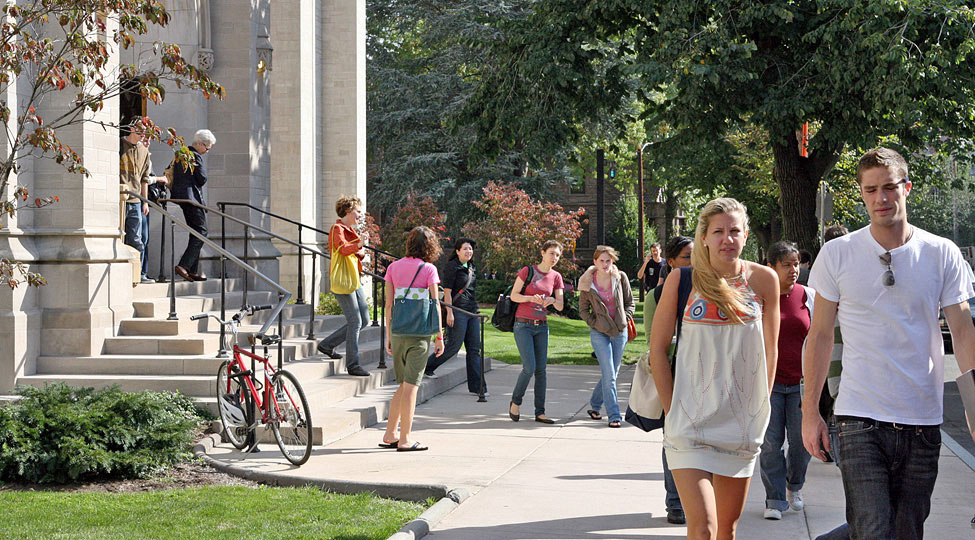 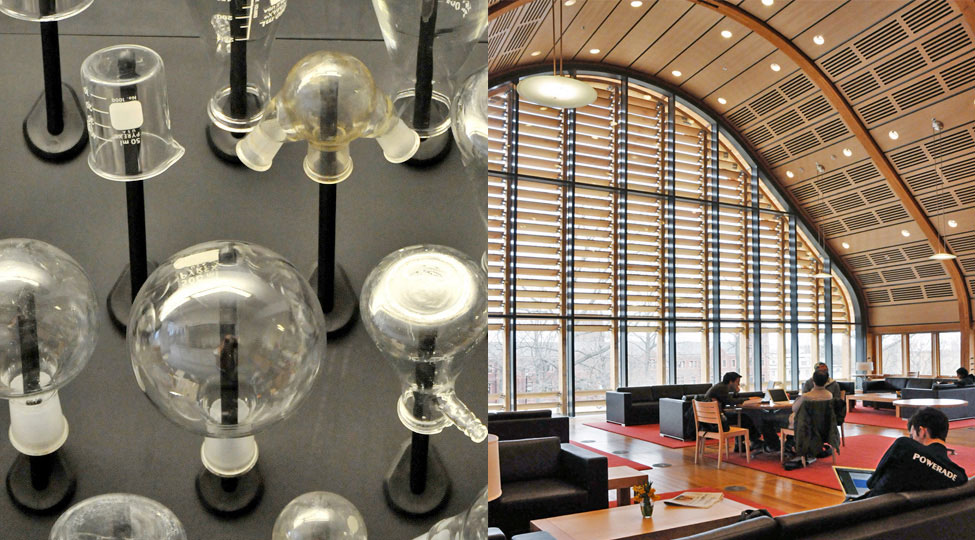 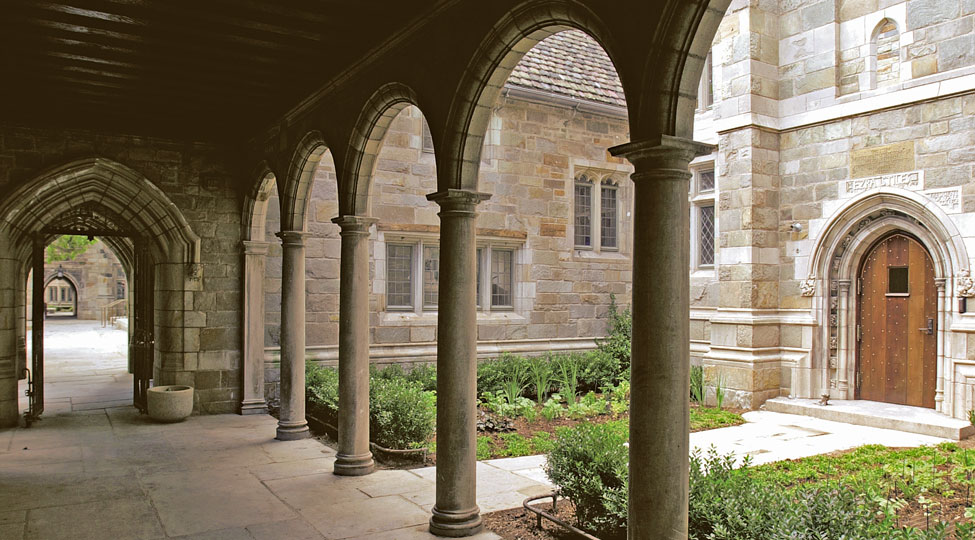 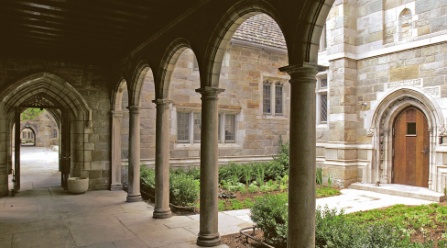 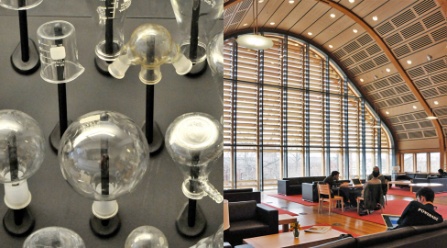 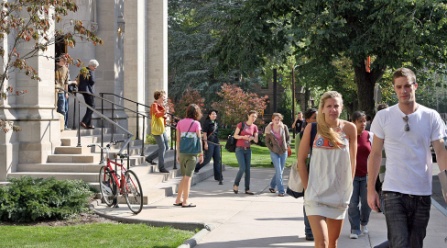 arches
chem-kroon
crowd
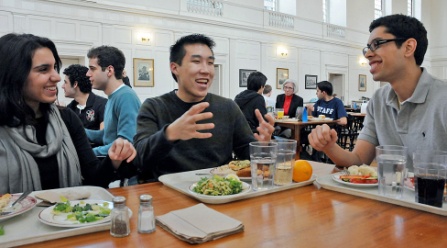 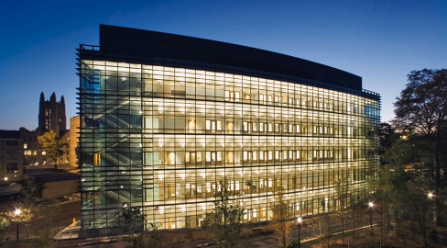 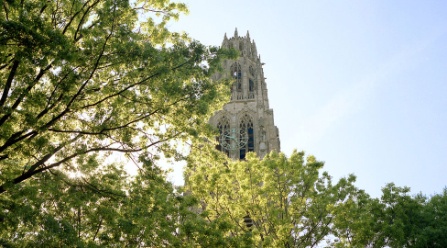 diners
engineering
harkness
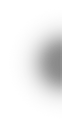 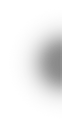 YALEUniversity
Presented by:
Maple . Anna . Aria . Jacky
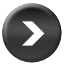 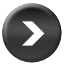 LIGHT AND TRUTH
10
LIFE IN YALE
Virtual Tour
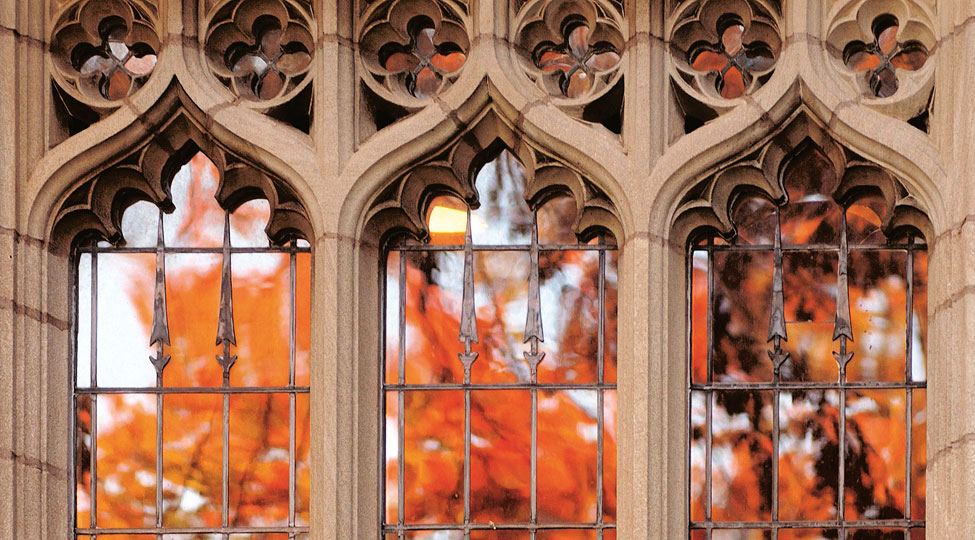 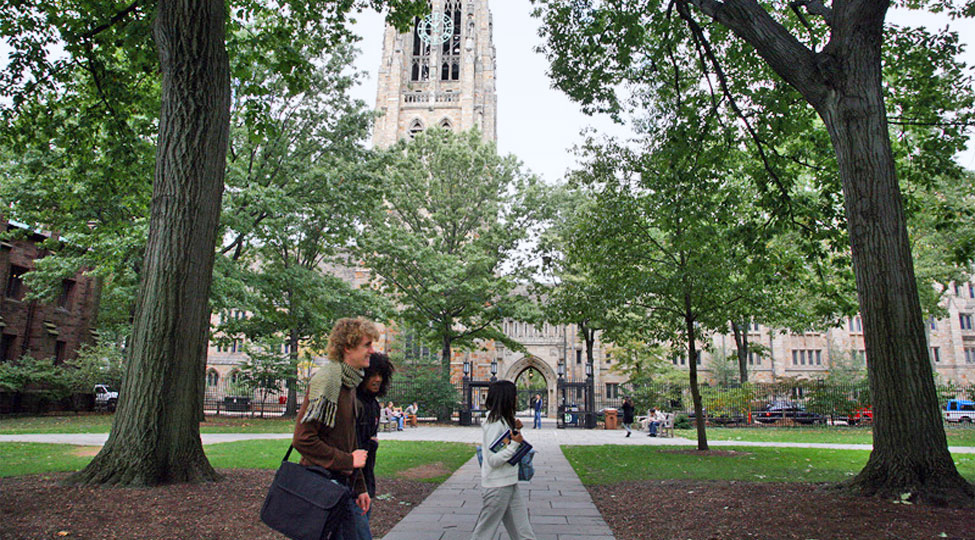 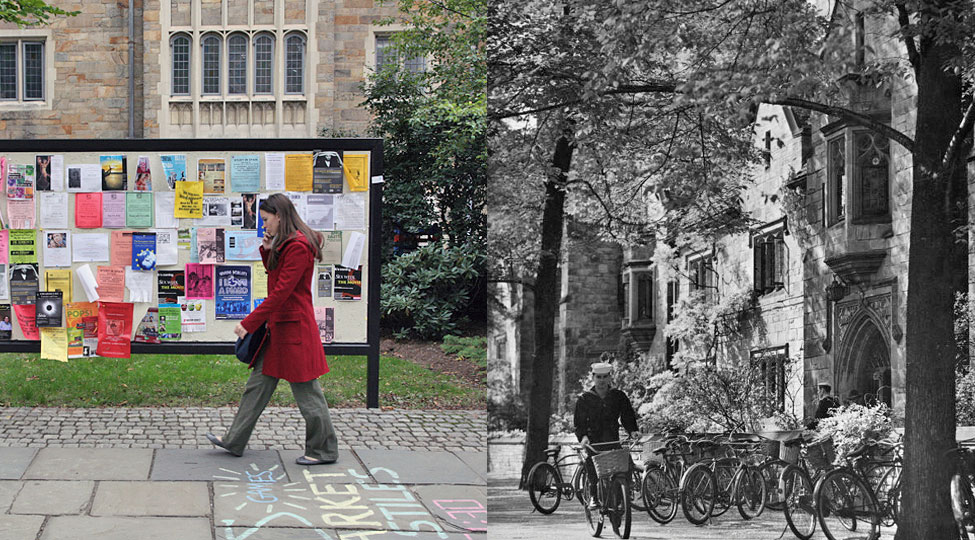 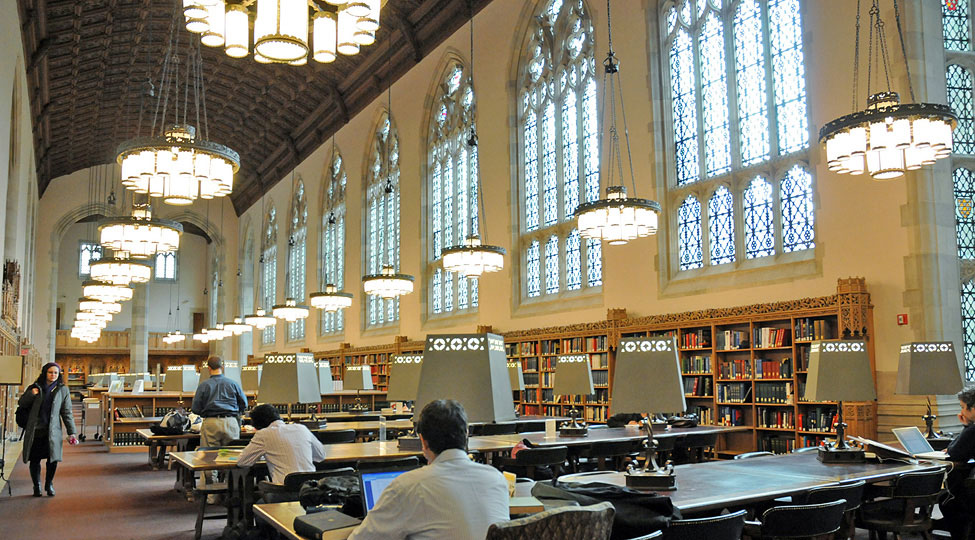 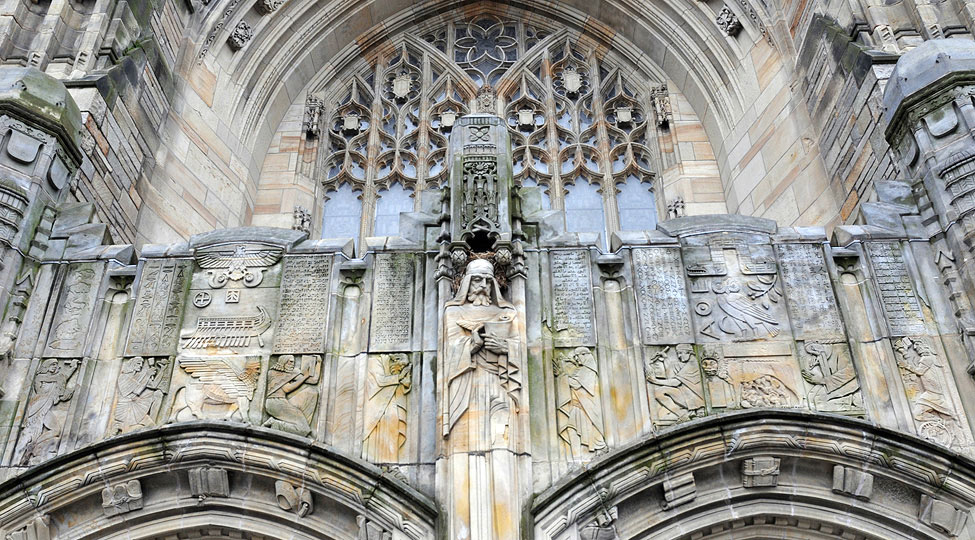 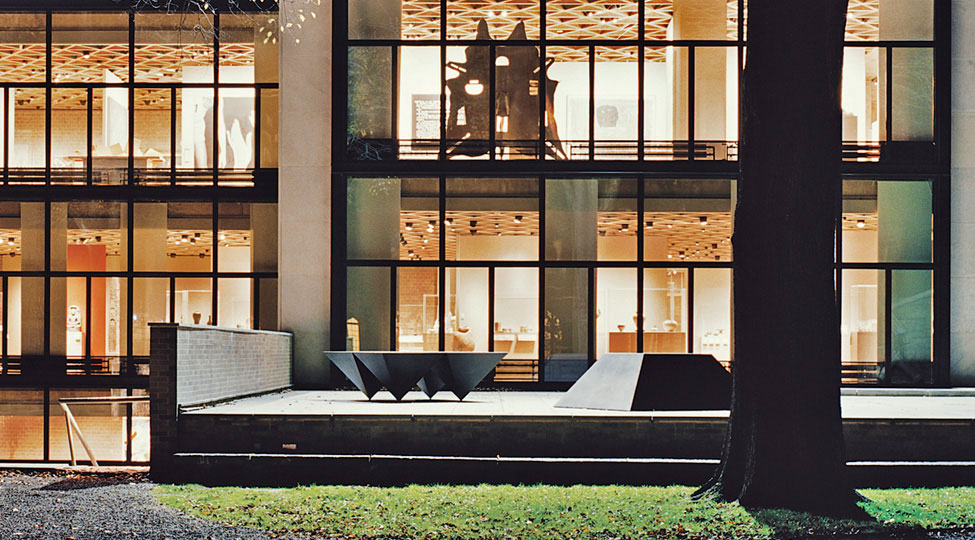 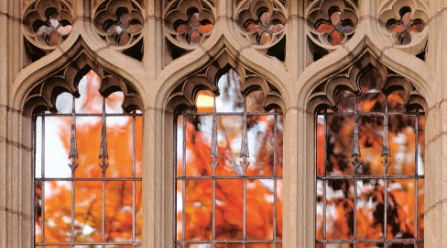 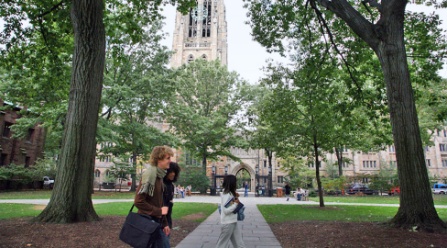 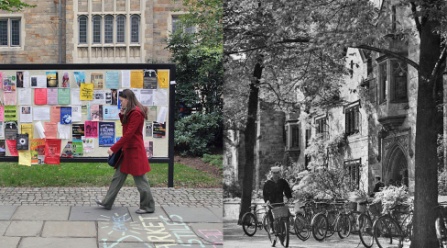 windows
walkers-harkness
walker-bicycle
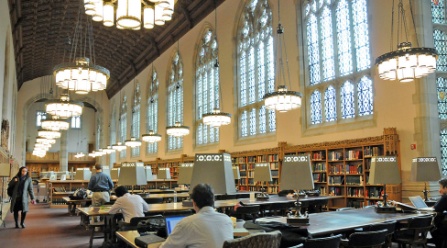 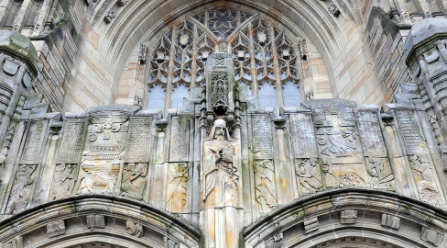 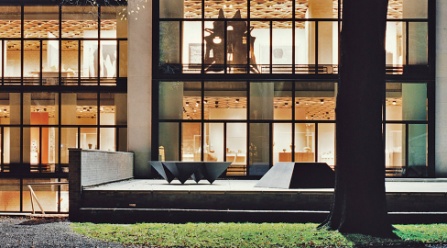 sterling-interior
sterling-entrance
kahn
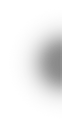 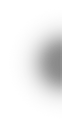 YALEUniversity
Presented by:
Maple . Anna . Aria . Jacky
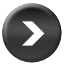 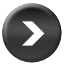 LIGHT AND TRUTH
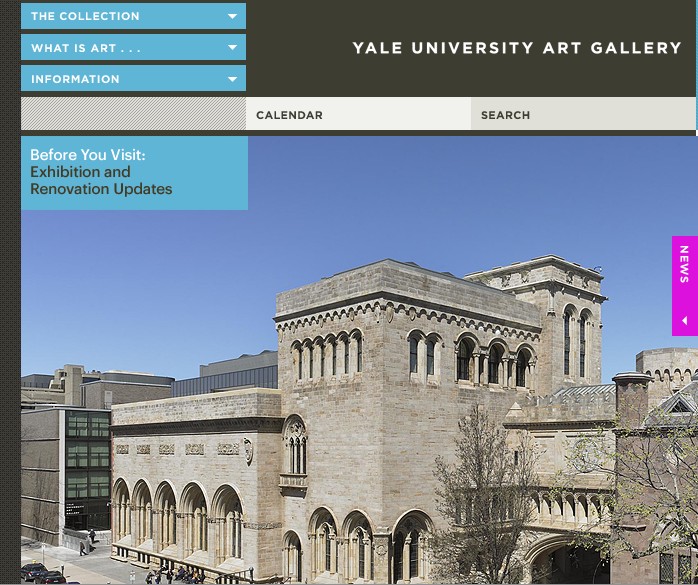 11
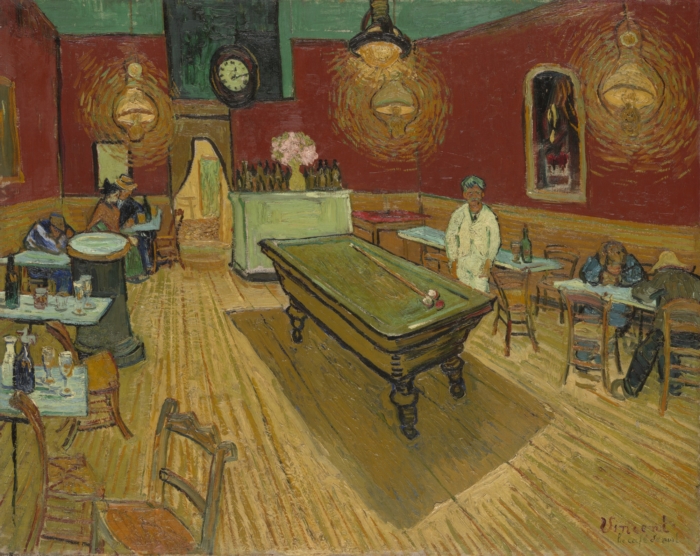 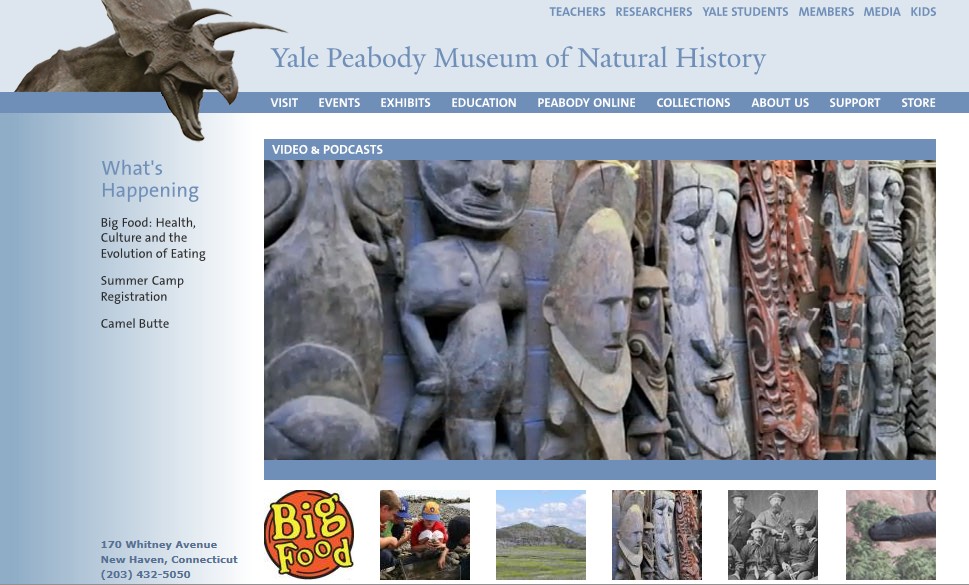 ART COLLECTIONS
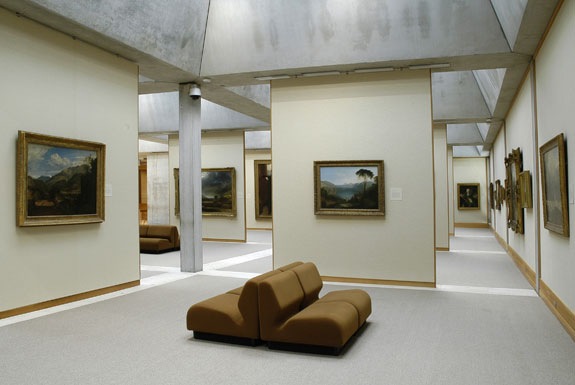 The Night Cafe
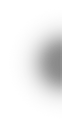 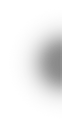 YALEUniversity
Presented by:
Maple . Anna . Aria . Jacky
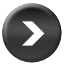 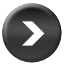 LIGHT AND TRUTH
[Speaker Notes: Vincent van Gogh]
12
STUDENT ORGANIZATIONS
There are a number of student organizations at Yale University.

The Yale Political Union, the oldest student political organization in the United States, is often the largest organization on campus, and is advised by alumni political leaders such as John Kerry and George Pataki.

The university features a variety of student journals, magazines, and newspapers. The latter category includes the Yale Daily News, which was first published in 1878 and is the oldest daily college newspaper in the United States. 

The campus also includes several fraternities and sororities.
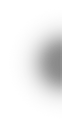 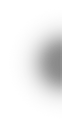 YALEUniversity
Presented by:
Maple . Anna . Aria . Jacky
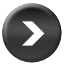 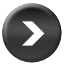 LIGHT AND TRUTH
13
THE SKULLS
. Skull and Bones . The Order of Death . The Order .
. Cooperation Star . The Eulogian Club . Lodge 322 .
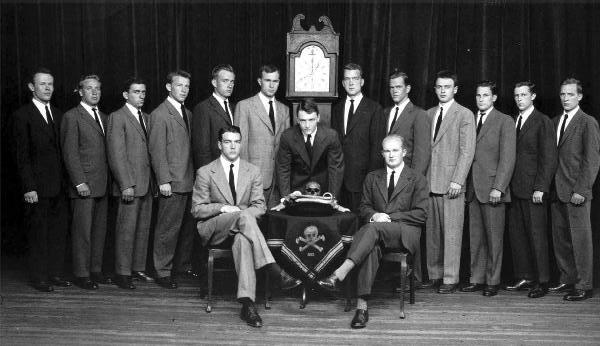 Skull and Bones is an undergraduate senior or secret society at Yale University, New Haven, Connecticut. It is a traditional peer society to Scroll and Key and Wolf's Head, as the three senior class "landed societies" at Yale.
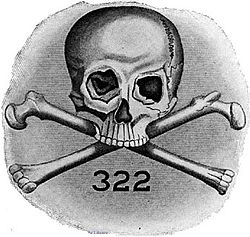 Tapping :
Skull and Bones selects new members every spring as part of Yale University's "Tap Day", and has done so since 1879.[ Recent Tap Days were held on April 20, 2009, and April 15, 2010. Every year, Skull and Bones selects fifteen men and women of the junior class to join the society. Skull and Bones traditionally "tapped" those that it viewed as campus leaders and other notable figures for its membership. The Tapping ceremony has always been a public event at Yale.
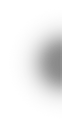 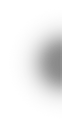 YALEUniversity
Presented by:
Maple . Anna . Aria . Jacky
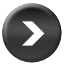 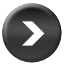 LIGHT AND TRUTH
14
YALE ACADEMICS
The university is one of only seven institutions of higher education in the world that is need blind and full-need to all of its applicants, including international students. 

Through its program of need-based financial aid, Yale commits to meet the full demonstrated financial need of all applicants, and more than 50% of Yale students receive financial assistance. Most financial aid is in the form of grants and scholarships that do not need to be paid back to the university, and the average scholarship for the 2011–2012 school year was $35,400. More than 750 students in Yale College are expected to have $0 parental contribution.
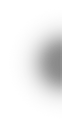 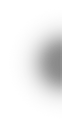 YALEUniversity
Presented by:
Maple . Anna . Aria . Jacky
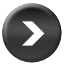 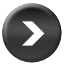 LIGHT AND TRUTH
15
ACADEMIC OFFERINGS
School of Management
Department of Statistics
Economics Department
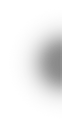 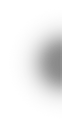 YALEUniversity
Presented by:
Maple . Anna . Aria . Jacky
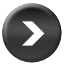 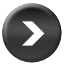 LIGHT AND TRUTH
16
School of MANAGEMENT
--- Our mission is to educate leaders for business and society.
The doctoral program is taught by the faculty of the Yale School of Management and is intended for students who plan scholarly careers involving research and teaching in management. The program is small and admits only a few highly qualified students each year. Currently, specialization is offered in the management fields of accounting, financial economics, marketing, and organizations and management.
 
Management Ph.D. students take a variety of courses offered by the Yale Graduate School, e.g., courses offered by the Economics, Statistics, Psychology and Sociology departments as well as the Yale Law School. They also take specialized courses in their area of interest. These specialized courses (e.g., Seminar in Accounting Research, Experimental Economics, Financial Economics, Corporate Finance and Market Microstructure, Analytical Methods in Marketing, Behavioral Decision Making, Organizations & Management : Inside Organizations and Organizations & Management : Organizations and the Environment) are taught by the faculty of the Yale School of Management.
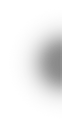 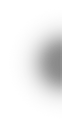 YALEUniversity
Presented by:
Maple . Anna . Aria . Jacky
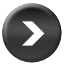 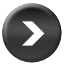 LIGHT AND TRUTH
17
Department of STATISTICS
The Department of Statistics at Yale University consists of 8 faculty members, 3 staff, and 22 graduate students. They offer M.A. and Ph.D. programs, as well as an undergraduate major in Statistics. 

They have active research programs in statistical information theory, statistical genetics and bioinformatics, bayesian methods, statistical computing, graphical methods, model selection, asymptotics, and other topics.
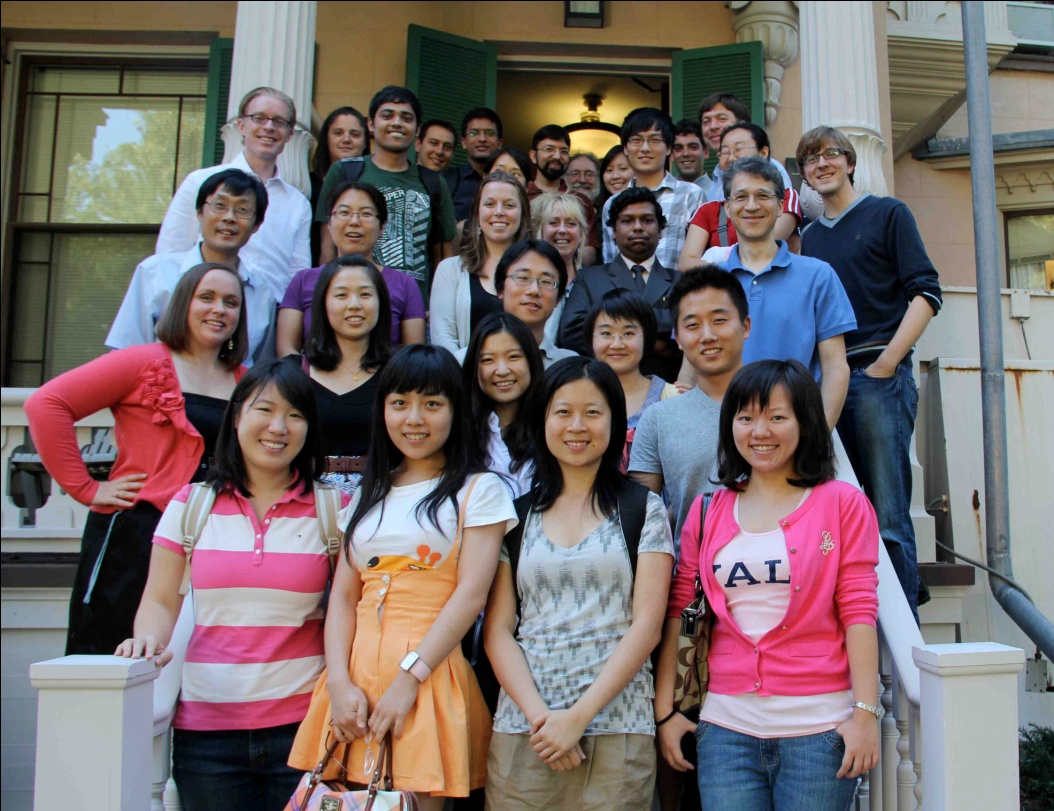 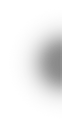 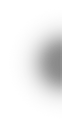 YALEUniversity
Presented by:
Maple . Anna . Aria . Jacky
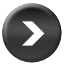 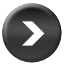 LIGHT AND TRUTH
18
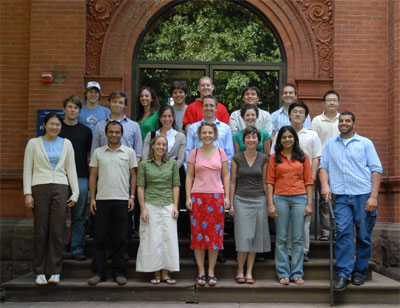 ECONOMICS Department
Yale's Economics Department offers a challenging and rigorous academic program, a distinguished and accessible faculty, and a friendly, supportive environment for study. 

Our faculty covers a broad range of research and teaching interests. Courses and seminars span the whole spectrum of economics: from the mathematics of general equilibrium theory to economic history; from statistical and econometric methodology to its applications in macro economics, labor economics and demography; from macroeconomic policy to antitrust and environmental regulation; from the United States and developed economies to the developing nations of Latin America, Asia and Africa; from international trade and finance to the theory of public choice. Whatever your interest, the chances are that you will find someone on the faculty to guide you, if not in a regularly offered course or seminar or workshop, then in a reading and research course tailored to your needs, and finally in your Ph.D. Dissertation research.
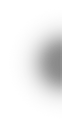 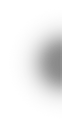 YALEUniversity
Presented by:
Maple . Anna . Aria . Jacky
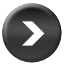 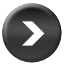 LIGHT AND TRUTH
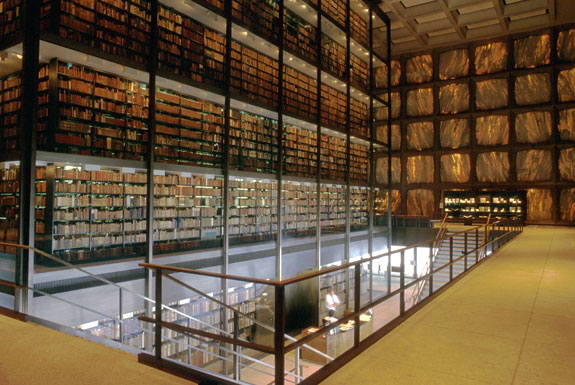 19
YALE LIBRARY
Yale University Library, which holds over 12 million volumes, is the second-largest university collection in the United States. The main library, Sterling Memorial Library, contains about four million volumes, and other holdings are dispersed at subject libraries.
Rare books are found in a number of Yale collections. The Beinecke Rare Book Library has a large collection of rare books and manuscripts. The Harvey Cushing/John Hay Whitney Medical Library includes important historical medical texts, including an impressive collection of rare books, as well as historical medical instruments.
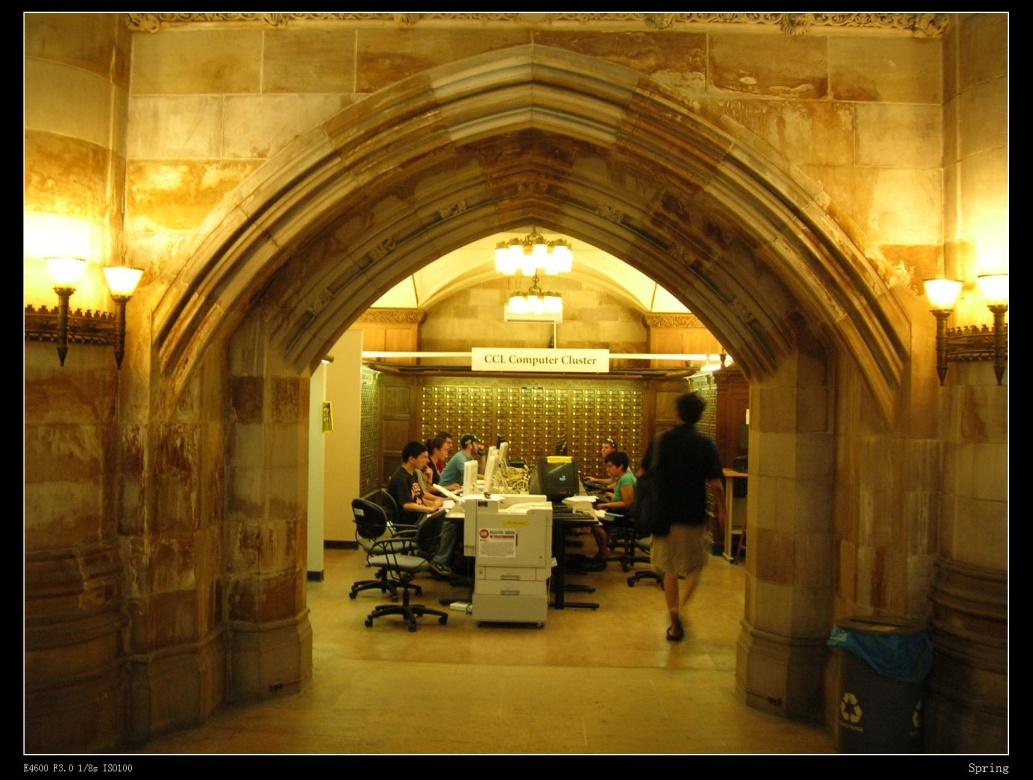 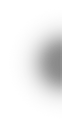 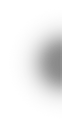 YALEUniversity
Presented by:
Maple . Anna . Aria . Jacky
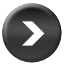 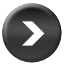 LIGHT AND TRUTH
20
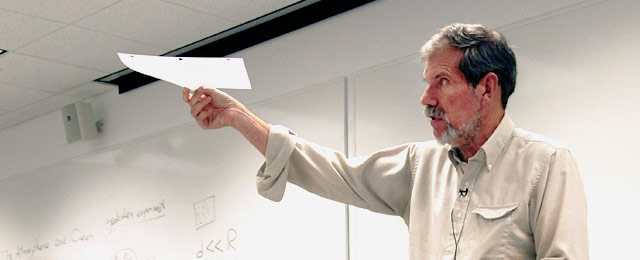 OPEN COURSES
Open Yale Courses provides free and open access to a selection of introductory courses taught by distinguished teachers and scholars at Yale University. The aim of the project is to expand access to educational materials for all who wish to learn.

Each course includes a full set of class lectures produced in high-quality video accompanied by such other course materials as syllabi, suggested readings, exams, and problem sets. The lectures are available as downloadable videos, and an audio-only version is also offered. In addition, searchable transcripts of each lecture are provided.

The following courses are some of the famous ones:
· African American Studies      · Chemistry      · Ecology and Evolutionary Biology        
· Economics      · Environmental Studies      · History of Art      · Religious Studies
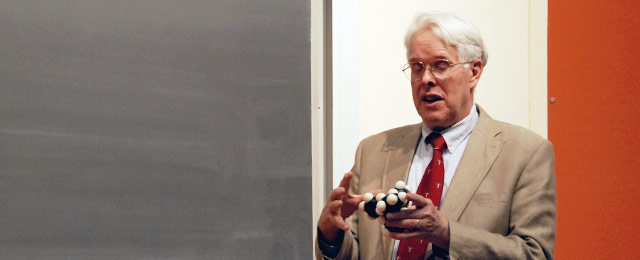 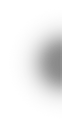 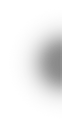 YALEUniversity
Presented by:
Maple . Anna . Aria . Jacky
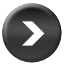 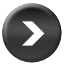 LIGHT AND TRUTH
21
SUMMER SESSION
Statistics:
An introduction to statistical reasoning. Topics include controlled experiments and observational studies; histograms and scatterplots, averages and standard deviations; measurement error, the normal approximation; correlation and regression; probability and chance variation; sampling, the Gallup Poll and Current Population Survey; tests of significance. Focus on understanding concepts rather than mathematical manipulation. No formal mathematical prerequisite. 1 Credit. Tuition $3,150.
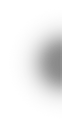 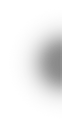 YALEUniversity
Presented by:
Maple . Anna . Aria . Jacky
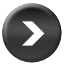 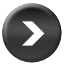 LIGHT AND TRUTH
22
SUMMER SESSION
Economics:
Introduction to the principles of microeconomics, supply and demand, consumer theory, and competitive markets. Applications to contemporary policy issues such as rent control, minimum wage, antitrust policy, pollution, and income inequality. For college students only. May not be taken after ECON 108 or 110. 1 Credit. Tuition: $3,150.
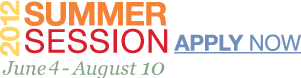 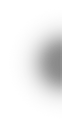 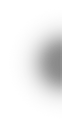 YALEUniversity
Presented by:
Maple . Anna . Aria . Jacky
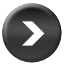 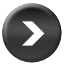 LIGHT AND TRUTH
23
Alumni from YALE
5 US Presidents, 19 US Supreme Court Justices, 
and several foreign heads of state
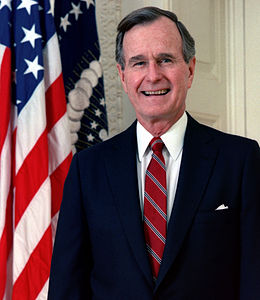 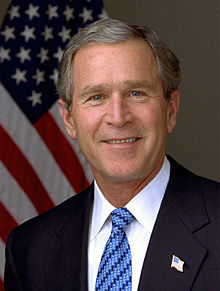 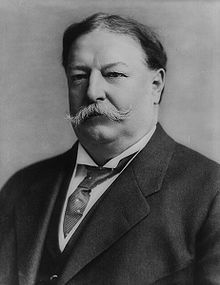 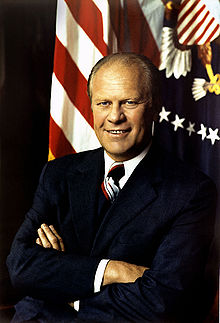 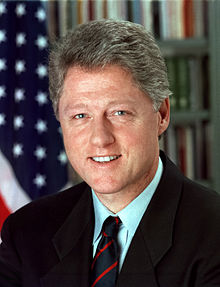 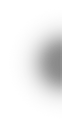 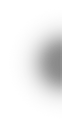 YALEUniversity
Presented by:
Maple . Anna . Aria . Jacky
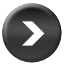 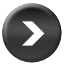 LIGHT AND TRUTH
24
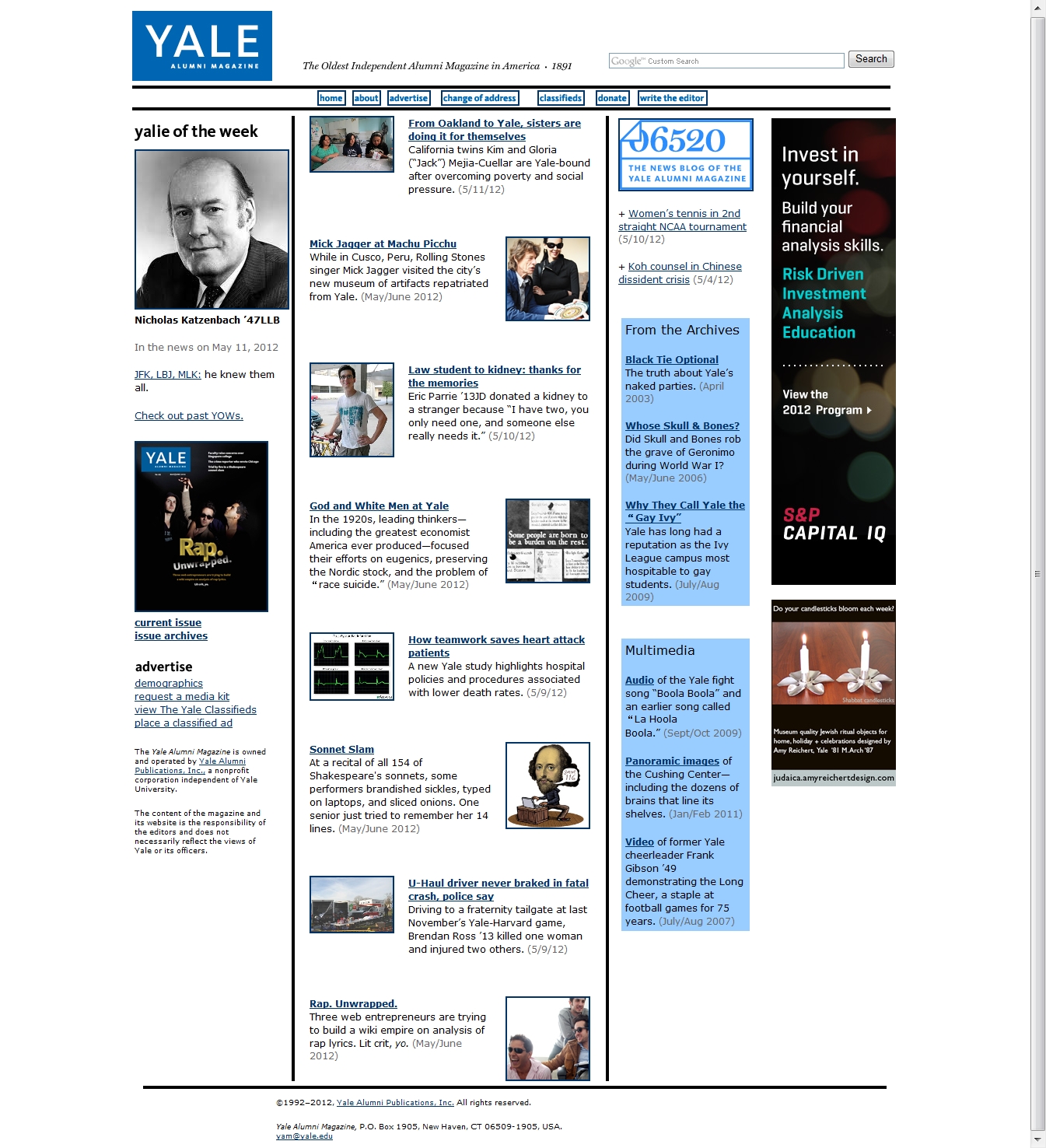 Alumni from YALE
5 US Presidents, 19 US Supreme Court Justices, 
and several foreign heads of state
Jodie Foster
American actress, 
film director & producer
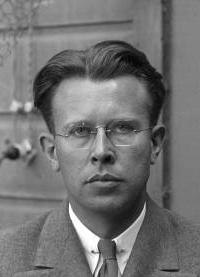 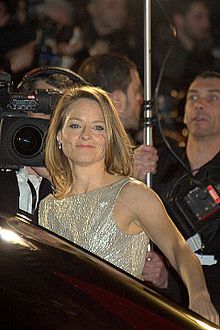 Ernest Orlando Lawrence
American physicist
awarded the Nobel Prize in 1939
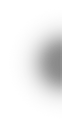 Yale Alumni Magazine
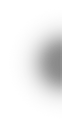 YALEUniversity
Presented by:
Maple . Anna . Aria . Jacky
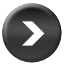 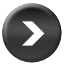 LIGHT AND TRUTH
25
Apply to YALE
MBA Applications
Standard Qualification
All applicants to the Yale School of Management must take either the GMAT or the GRE. There is no minimum score to apply.
Although there are no minimum TOEFL, PTE Academic, and IELTS scores to apply, to be competitive, an applicant should have a TOEFL score of at least 100 on the Internet-based test, a PTE Academic score of at least 70, or an IELTS score of at least 7.

GMAT: 700 above          TOFEL: 100 above
Average GPA: 3.8 above     IELTS: 7 above

Expense (School of Manager)
Fee: about 40000 dollars one year
All Expense: about 75000 dollars one year
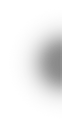 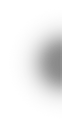 YALEUniversity
Presented by:
Maple . Anna . Aria . Jacky
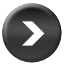 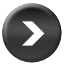 LIGHT AND TRUTH
26
CHINESE Applicants
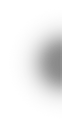 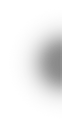 YALEUniversity
Presented by:
Maple . Anna . Aria . Jacky
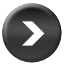 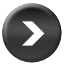 LIGHT AND TRUTH
27
SEVERAL TIPS
▪  Please use your full legal name on all admissions document. Remember to use your full legal name when you take the standardized tests as well. 

▪  Strongly encourage to apply online.

▪  You are asked to write two essays on topics of your choice and to write about your extracurricular activities in the spaces provided. Write openly and honestly about activities, interests, or experiences that have been meaningful to you.
 
▪  Bringing Your Application to Life
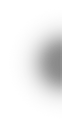 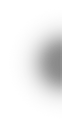 YALEUniversity
Presented by:
Maple . Anna . Aria . Jacky
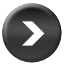 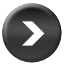 LIGHT AND TRUTH
28
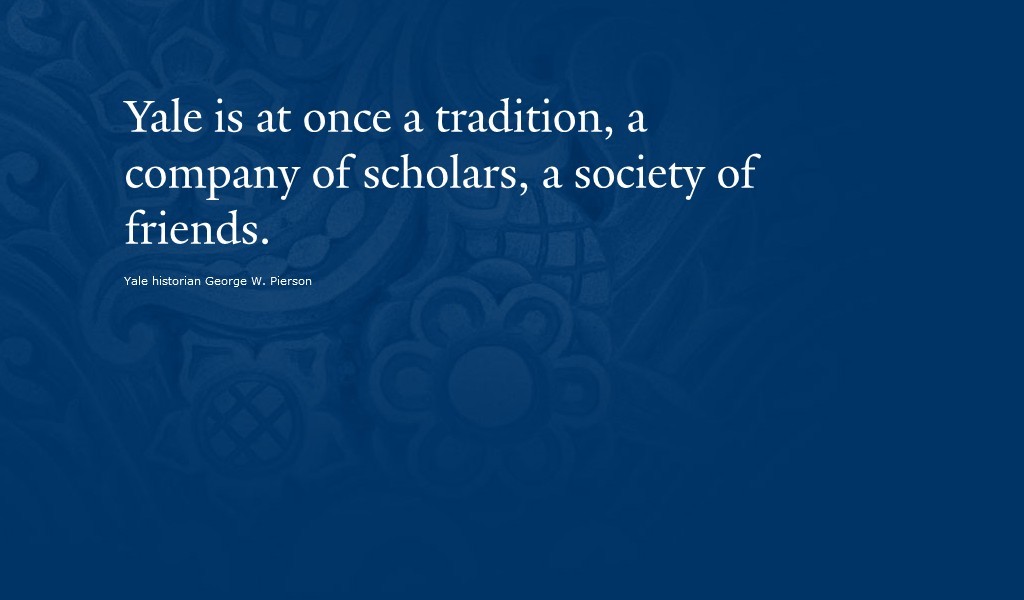 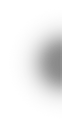 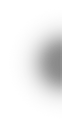 YALEUniversity
Presented by:
Maple . Anna . Aria . Jacky
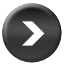 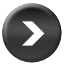 LIGHT AND TRUTH
LIGHT & TRUTH
THANKS FOR
From Yale University
your attention.